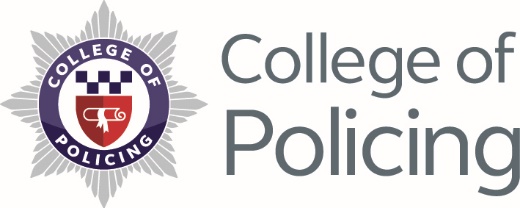 Multi-Agency Interoperability TrainingOperational and Tactical Command
Module: The Role of Commanders
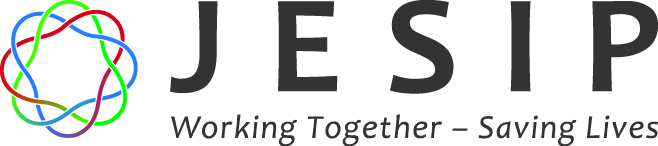 © College of Policing 2017
1
Support & Contributors
With thanks to the following organisations for their support & contribution to the development of these training materials.
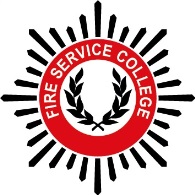 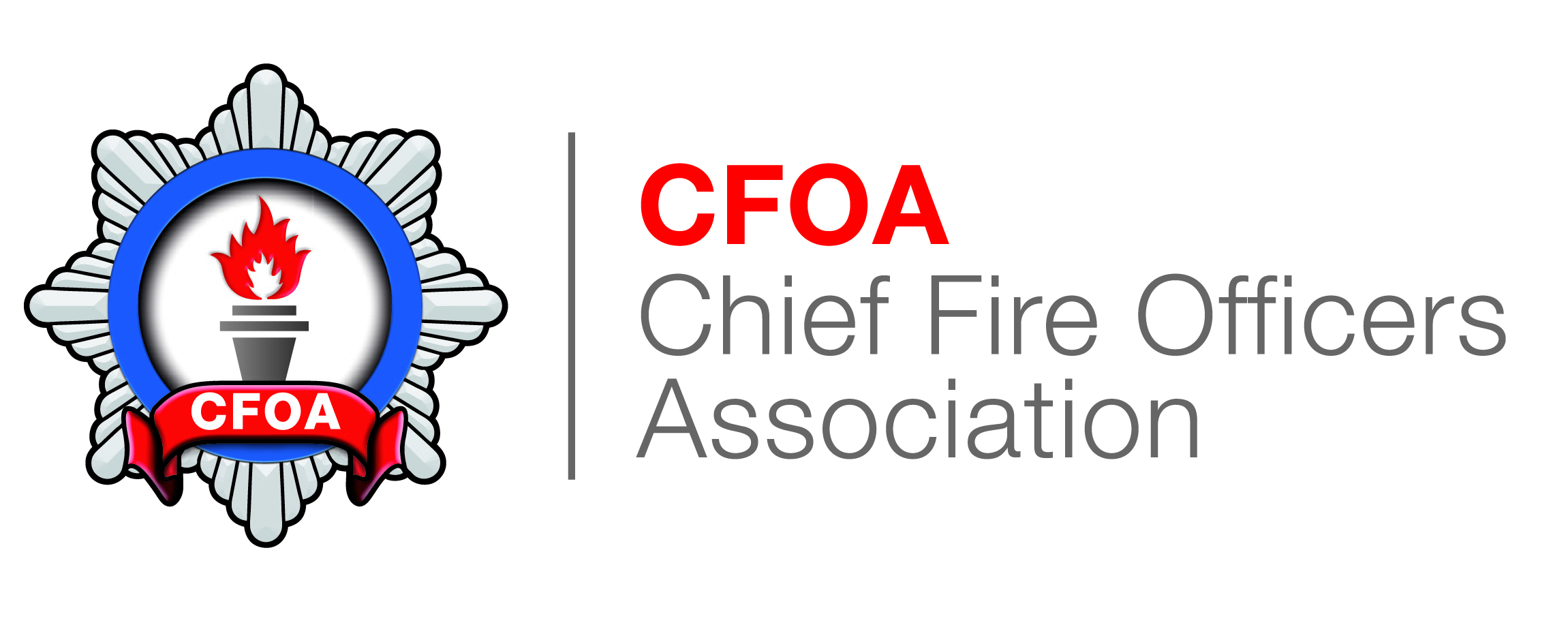 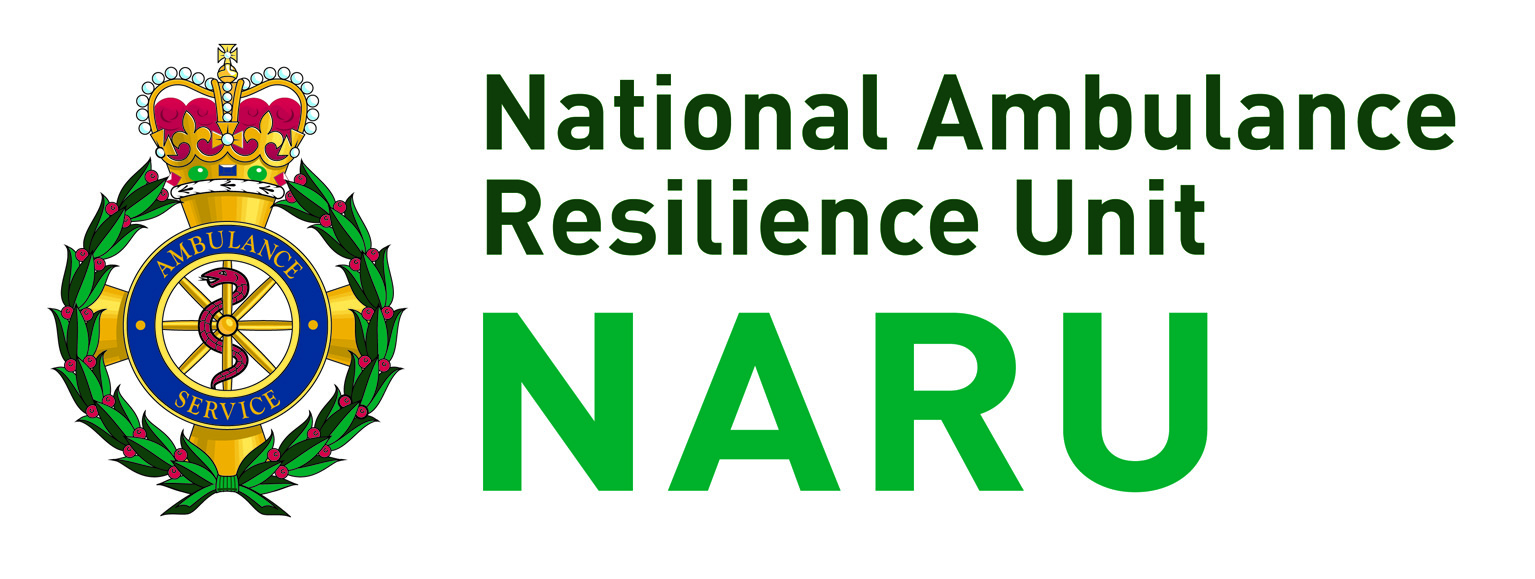 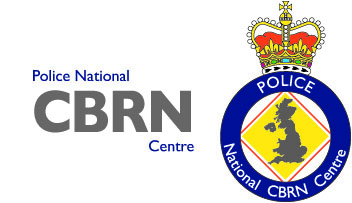 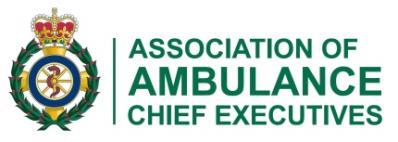 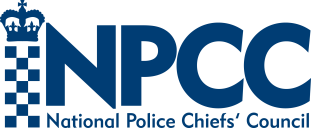 © College of Policing 2017
2
Intellectual Property & Copyright
Students are respectfully reminded that these Multi-Agency Operational & Tactical Command Training materials are owned by the College of Policing Limited and are protected by copyright.  
Materials are provided for your personal use only.  
Unless expressly licensed, you may not allow these materials to be:
Copied or reproduced
Given to any other person or organisation 
Used for commercial purposes
Publicly disclosed 
This training is delivered under licence from the College of Policing
© College of Policing Limited (2017)
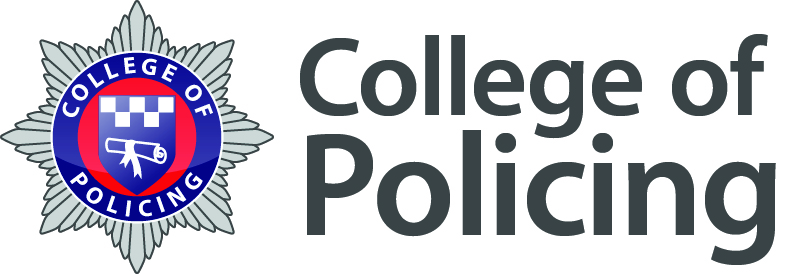 © College of Policing 2017
3
Objectives
Recognise the need for interoperability at a major incident
Explain the role of Operational and Tactical Commanders in a major incident
Describe the purpose and function of the Local Resilience Forum (LRF)
Recognise the wider multi-agency response
Describe the JESIP principles
© College of Policing 2017
4
Public Inquiries
“That it was allowed to happen, despite all the accumulated wisdom of so many previous reports and guidelines must indicate that the lessons of past disasters and the recommendations following them had not been taken sufficiently to heart.”

“There is no point in holding inquiries or publishing guidance unless the recommendations are followed diligently. That must be the first lesson.’’
Lord Taylor following Hillsborough and reflecting on number of other major incident reviews
© College of Policing 2017
5
The Need for Interoperability
Findings of public inquiries and inquests in recent years and the lessons identified
Inescapable requirement for better joint working
Single agency response arrangements, and local procedures, are in alignment with the JESIP Joint Doctrine
© College of Policing 2017
6
[Speaker Notes: XXX  Discuss local plans – awareness of their locations and existence, TCG’s etc  XXX]
Major Incident
A  Major Incident is defined as:

“An event or situation with a range of serious consequences which require special arrangements to be implemented by one or more emergency responder agency.”
© College of Policing 2017
7
[Speaker Notes: XXX Students should be reminded that JESIP principles should be used at any multi-agency incident, whenever more than one agency is responding to an incident. This course focuses on major incidents. XXX]
The Purpose of the Local Resilience Forum (LRF)
LRFs are partnerships of emergency responders organised on police force boundaries, that have the responsibility to coordinate multi-agency activity to prepare for emergencies

LRF members include:
Category 1 responders (for example the emergency services, local authorities, health bodies and the Environment Agency)
Category 2 responders (for example transport and utility providers)
Supporting partners such as the military and voluntary organisations
© College of Policing 2017
8
Deliverables of the Local Resilience Forum
© College of Policing 2017
9
[Speaker Notes: XX trainer note re Cat 1 legal responsibilities XX]
Responder Agencies
Interoperability between responder agencies*  is not limited to the emergency services – It includes other category 1 and 2 responders, the military and voluntary organisations.

* The term responder agencies in the context of the Joint Doctrine is used to describe any organisation required to plan and prepare a response to an emergency or provide support to those who do.
© College of Policing 2017
10
[Speaker Notes: Point out to students that non-blue light response organisations will usually take much longer to mobilise, they need:
Notification of a major incident declaration at the earliest opportunity;
Notification should include relevant information to enable an appropriate response (shared situational awareness.)

Trainers may wish to add a slide here with the logos of members of their local LRF.]
Examples of Local Category 1 Responders
[trainers should insert examples here]
© College of Policing 2017
11
[Speaker Notes: Trainers to facilitate discussion on what Cat 1 and Cat 2 responders are.]
Examples of Local Category 2 Responders
[trainers should insert examples here]
© College of Policing 2017
12
Tiers of Command
© College of Policing 2017
13
[Speaker Notes: Trainer Note: Clarified in Joint Doctrine Edition Two. 
This example is based on a command structure in place on scene. 
Point out to students that historically these tiers were labelled as Gold, Silver, Bronze. Those terms are still used but relate to the rank of the officer and not the role they play.]
Operational Tabards Regional Picture
© College of Policing 2017
14
[Speaker Notes: Trainer note: Pics of local versions can be inserted here]
Group Task
For all modules add the title of the group task and a description of the task to a final slide.
© College of Policing 2017
15
Questions
© College of Policing 2017
16